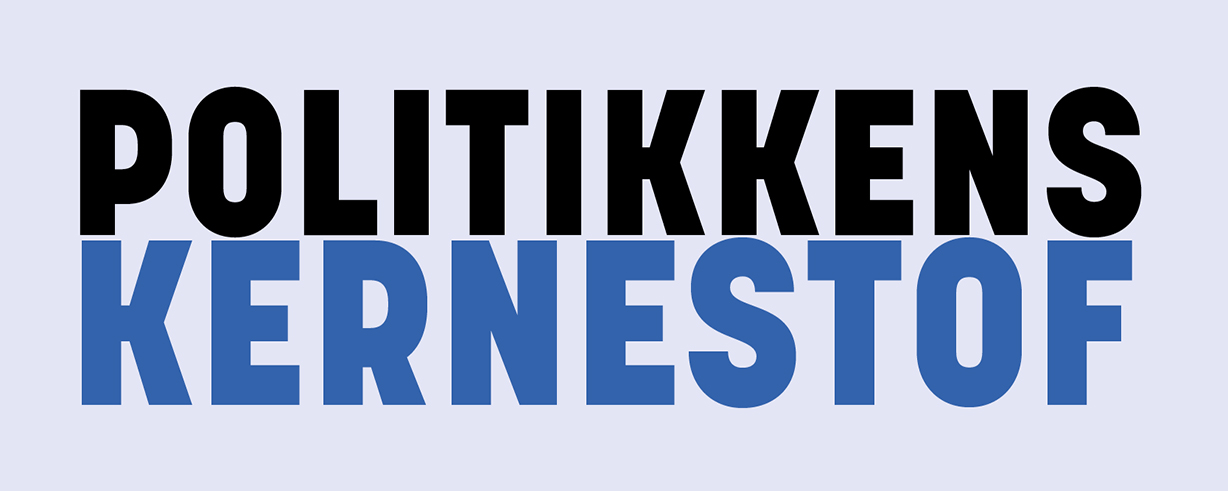 Kapitel 9: Magt
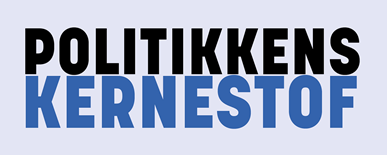 Hvad er magt?
Grundlæggende er der mange forskellige definitioner på, hvad magt er. Den simpleste er, at magt er, når aktør A kan få aktør B til at gøre noget, som B ellers ikke ville have gjort.
Men mange forskellige dimensioner
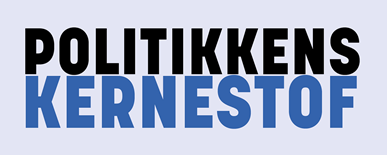 Undersøgelsesopgave:
I grupper: 
Læs artiklen: Her er de mest magtfulde personer i Danmark
Hvad karakteriserer de personer, der ligger i toppen af de forskellige lister?
Hvad er årsagerne til at de pågældende personer er så højt placeret? Altså: hvilken type magt har de?
Hvor er det mest magtfulde personer bosat? – er dette et problem?
Artiklen er fra 2019. Diskutér hvordan listen ville se ud i dag. Hvilke personer rykker op eller ned af listen? Er der nye personer på listen.  Lav jeres egen top-10 og præsenter for klassen.  For hver personer på jeres liste skal I kunne argumentere for jeres placering af personen, og hvilken magttype personen har. 
I præsenterer jeres liste på klassen.
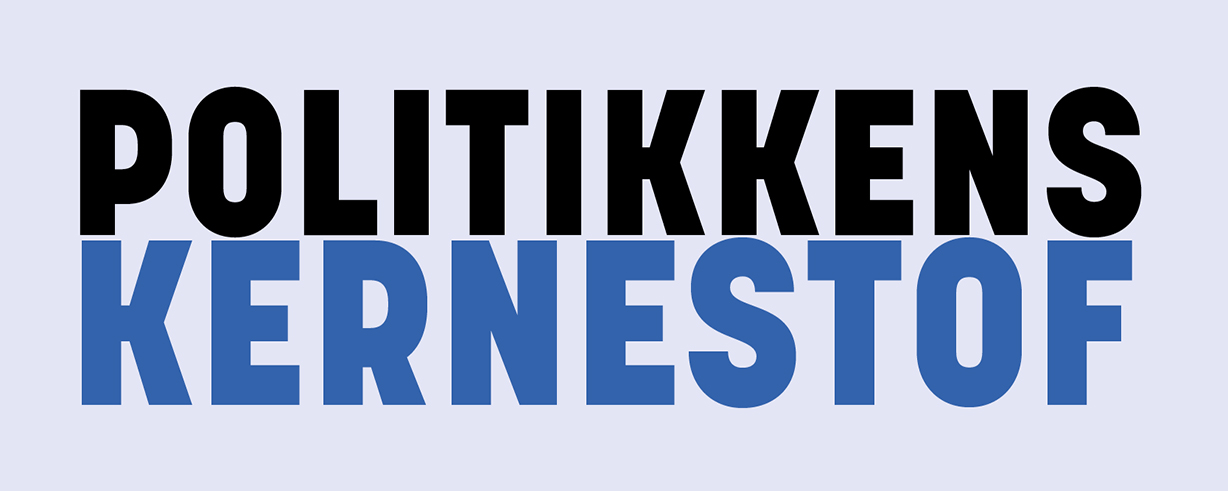 Læringsmål – kan du det?